Waikato District Council
Keeping of Animals Bylaw 
Workshop 3
7 May 2024
Purpose of Workshop 3
To inform Council of the feedback received during early engagement on a new Keeping of Animals Bylaw.
For Council to decide on the form of the proposed Bylaw for consultation purposes.
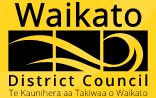 Background
Council previously had a Keeping of Animals Bylaw 2015. 
New District Plan and zoning means Bylaw needs to reconsidered.
Staff are proposing a new Bylaw. 
Early engagement with the community from 19 February to 31 March.
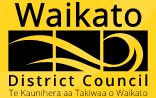 How does our Bylaw compare?
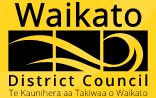 Feedback from early engagement
306 submissions received, with 12 organisations submitting.
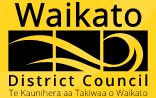 Q1. Have you, or your organisation, experienced any problems relating to animals (excluding dogs) in the Waikato district?
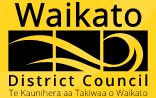 Q2. If yes, please share details about the type of problem you experienced.
Cats (37 from 116 comments)
Roosters (25 from 116 comments)
Chickens (23 from 116 comments)
Cows (11 from 116 comments)
Pigs (8 from 116 comments)
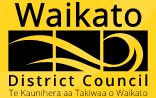 Staff recommendation 1
No further change to proposed Bylaw because of the early engagement feedback. 
Specifically, no further new rules for cats.
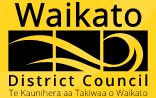 Q3. We are considering using both property size and zones from the Proposed District Plan (PDP) to help define the terms “urban”, “lifestyle” and “rural”, for the purposes of this Bylaw. Do you support this approach?
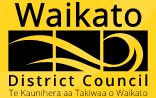 Q4. Please tell us why?
98 comments were made in opposition
Prefer district plan zones only.
2,500 property is too large to be considered urban.
Oppose a new bylaw / more rules.

63 comments were made in support 
Approach is clear.
Support for different rules in urban vs rural.
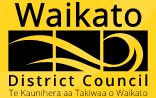 Staff recommendation 2
Council to consider amending the definition of urban from 2,500m2 to 1,500m2 :
Properties designated under the following zones as outlined in the Proposed District Plan; and 
General residential zone 
Medium density residential zone 
Medium density residential zone  
Local centre zone 
Commercial zone 
Town centre zone 
General industrial zone 
Heavy industrial zone  
Business Tamahere zone 
Matangi zone 
Rangitahi peninsula zone 
 In addition to the listed zones, properties with a land area of up to and including 2,500 1,500 square meters, irrespective of the designated zone.
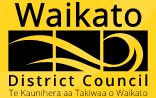 Q5. Do you believe roosters should be allowed to be kept in lifestyle areas in the Waikato district?
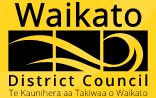 Q6. Please tell us why?
155 comments in support of roosters in lifestyle areas:
Rural nature of these zones
Support conditional on proper management
Important role of roosters in breeding and protecting hens

77 comments were made in opposition:
Noise from roosters
Close proximity of lifestyle blocks.
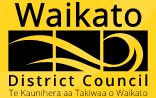 Staff recommendation 3
Council to consider permitting roosters in lifestyle areas, as proposed below:
7.3 No person shall keep a rooster on any property which is within an urban area. or which is zoned country living under the Waikato District Plan.
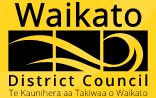 Q7. What is your preferred limit for the number of beehives on a property, in urban areas?
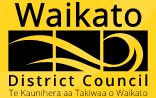 Q8. Please tell us why
137 comments in support of allowing more beehives:
Crucial roles in pollination and ecosystem health.
Responsible beekeeping practices
Availability of forage and setback

25 comments were made in opposition:
Fears of bee stings
Spatial requirements of bee-keeping
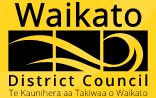 Staff recommendation 4
No change to beehive limits
Council to consider amending beehive setbacks Clause 8.3 (b) and (c), as below: 
8.3(b) In properties which are within a lifestyle area, hives are placed no closer than 12m 5m to any adjoining boundary to a residential dwelling; 
8.3 (c) In properties which are within a rural area, hives are placed no closer than 25m 10m metres to any adjoining boundary to a residential dwelling;
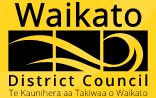 Q9. What type of bird/s do you believe should be included in the definition of poultry, and why?
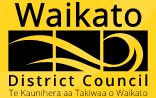 Q10. What is your preferred limit for the number of poultry (including chickens) you would be comfortable allowing in our urban areas?
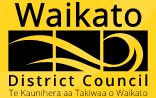 Staff recommendation 5
No further change to the definition of poultry:
Any live bird that is kept or raised for the purpose of breeding, producing eggs or meat for human consumption, and includes ducks, and chickens, geese, pigeons, turkeys, pheasants, game birds including quail and peacocks, and domestic fowls of all descriptions.
2. No change to poultry restrictions in urban areas
7.1 No person shall keep more than six head of poultry, pet or otherwise, on premises less than 550m2 in an urban area.
7.2 No person may keep more than 12 head of poultry, pet or otherwise, in an urban area on premises greater than 550m2.
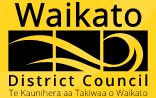 Q11. Is there anything else you would like us to consider?
General feedback on Council (37 comments)
Desire for no bylaw
Council should focus on other areas
Poultry (17 comments)
Council should refer to welfare standards
Remove poultry setbacks.
Horses (7 comments)
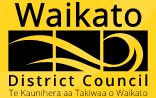 Staff recommendation 6
To amend Clause 9.1(b) to read as below: 
‘9.1. A person shall not keep any horse on premises smaller than 1200m2 in an urban area, except where the horses are kept:
a) By a registered breeder or trainer; or
b) On a property that has available Ina stable or other building premises constructed specifically for the keeping of horses.’
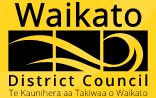 Options
Option 1. Council decides on the form of the proposed Bylaw for formal consultation.
Option 2. Council undertakes further review, research, and internal consultation. 

Timeframes
18 Jun 2024:    Policy and Regulatory Committee
Jun-Jul 2024:   Formal consultation
Sep 2024:    	Hearings and deliberations
Dec 2024:    	Adoption of the Bylaw.
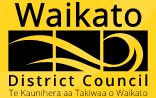 Questions or feedback?
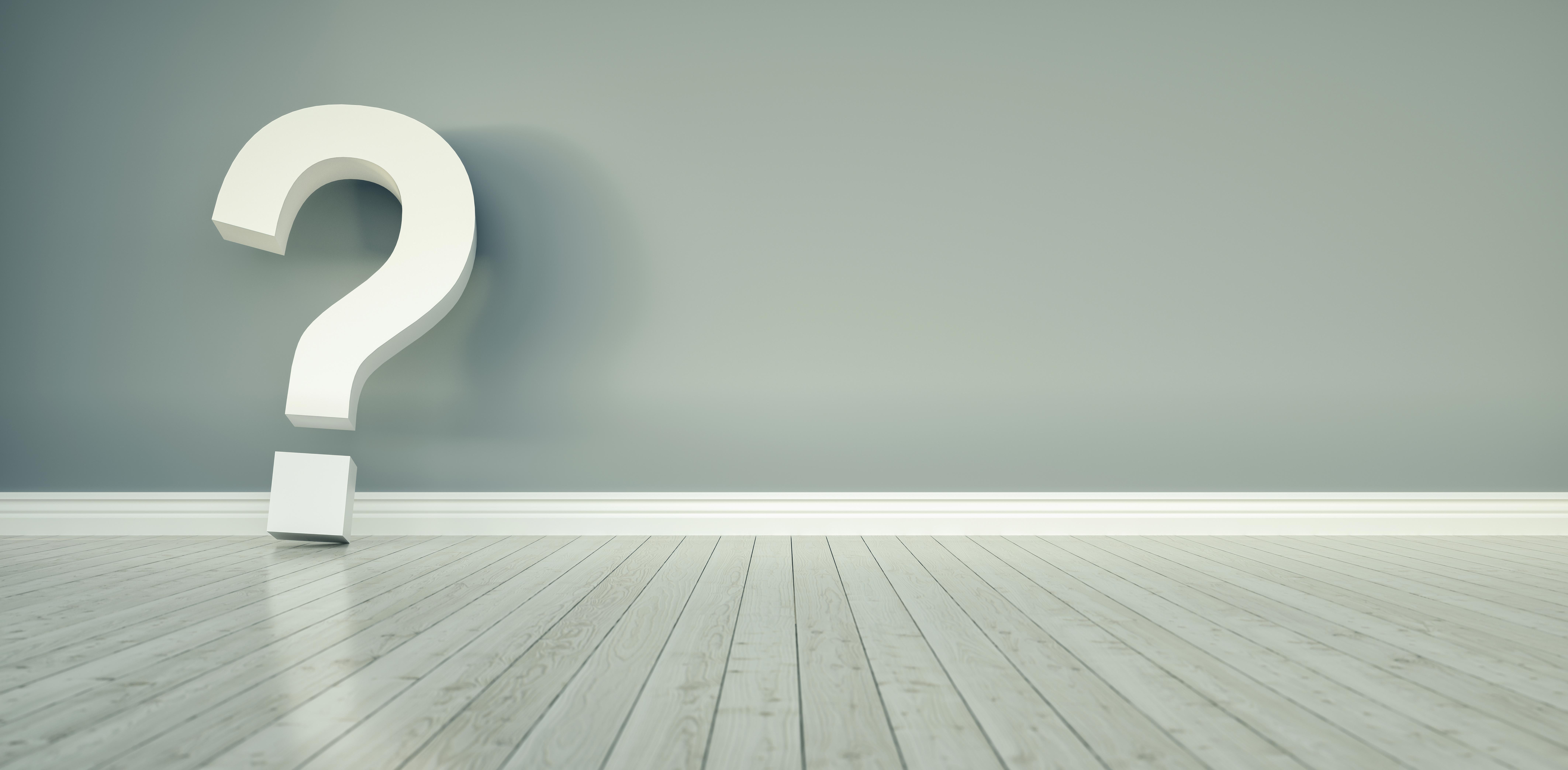 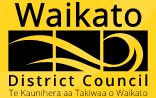